Творческое  объединение
«квиллинг»
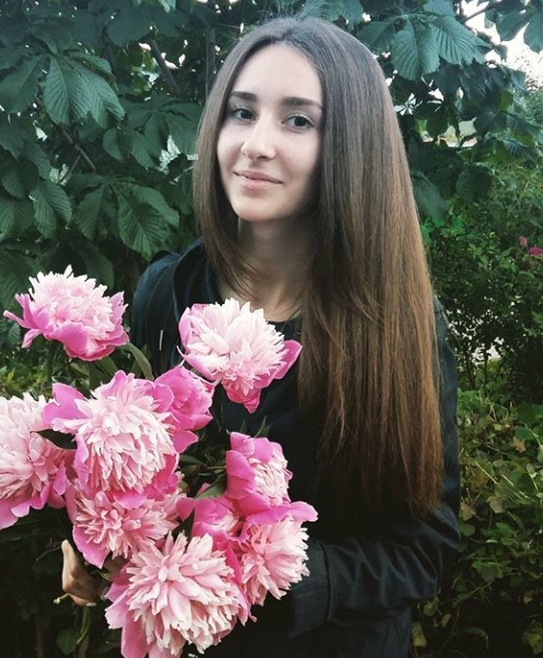 Педагог 
дополнительного
 образования
Комарова 
Лиана Игоревна